Focusthema 7
Kringlopen in de natuur en elders
Hoe ga ik te werk?
Ik lees in mijn bronnenboek. (audio)
Ik bekijk de filmpjes. Ik bezoek de websites.
Ik maak de opdrachten in de werkkatern.
Les 2 Over eten en gegeten worden
BB p.81-82
WK p.3-5

Studiewijzer
Ik kan de schakels van voedselketens in de juiste volgorde zetten.
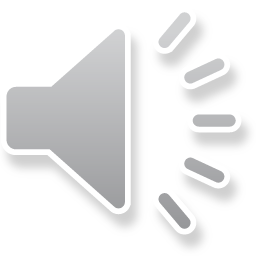 1 Een voedselketen en een voedselwebNog een voorbeeld uit een andere levensgemeenschap of biotoop: de vijver
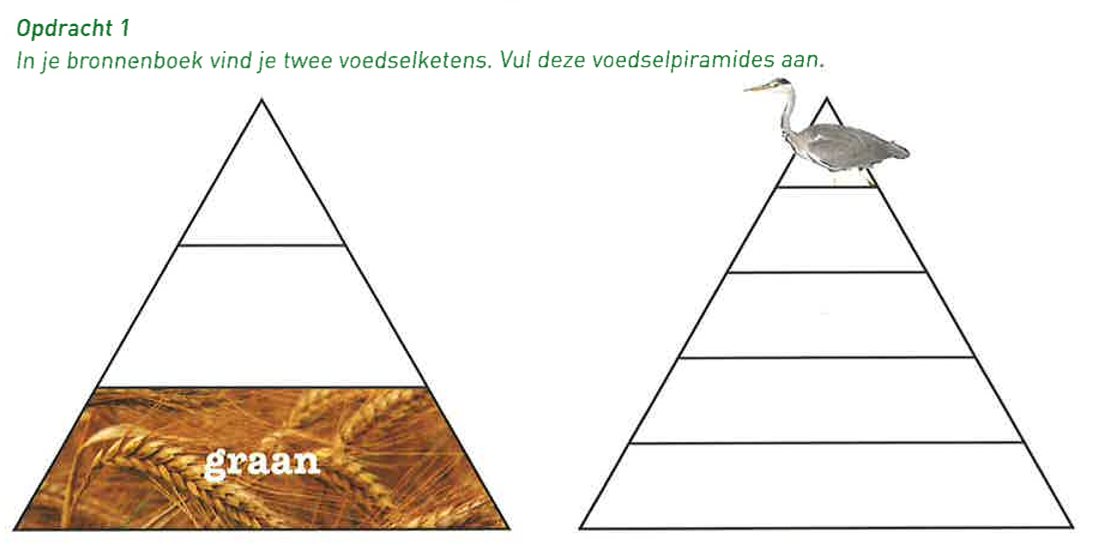 De twee voedselketens vind je terug in de lichtbruine kaders (BB p.81).
Kijk goed naar de opbouw van de voedselpiramide.
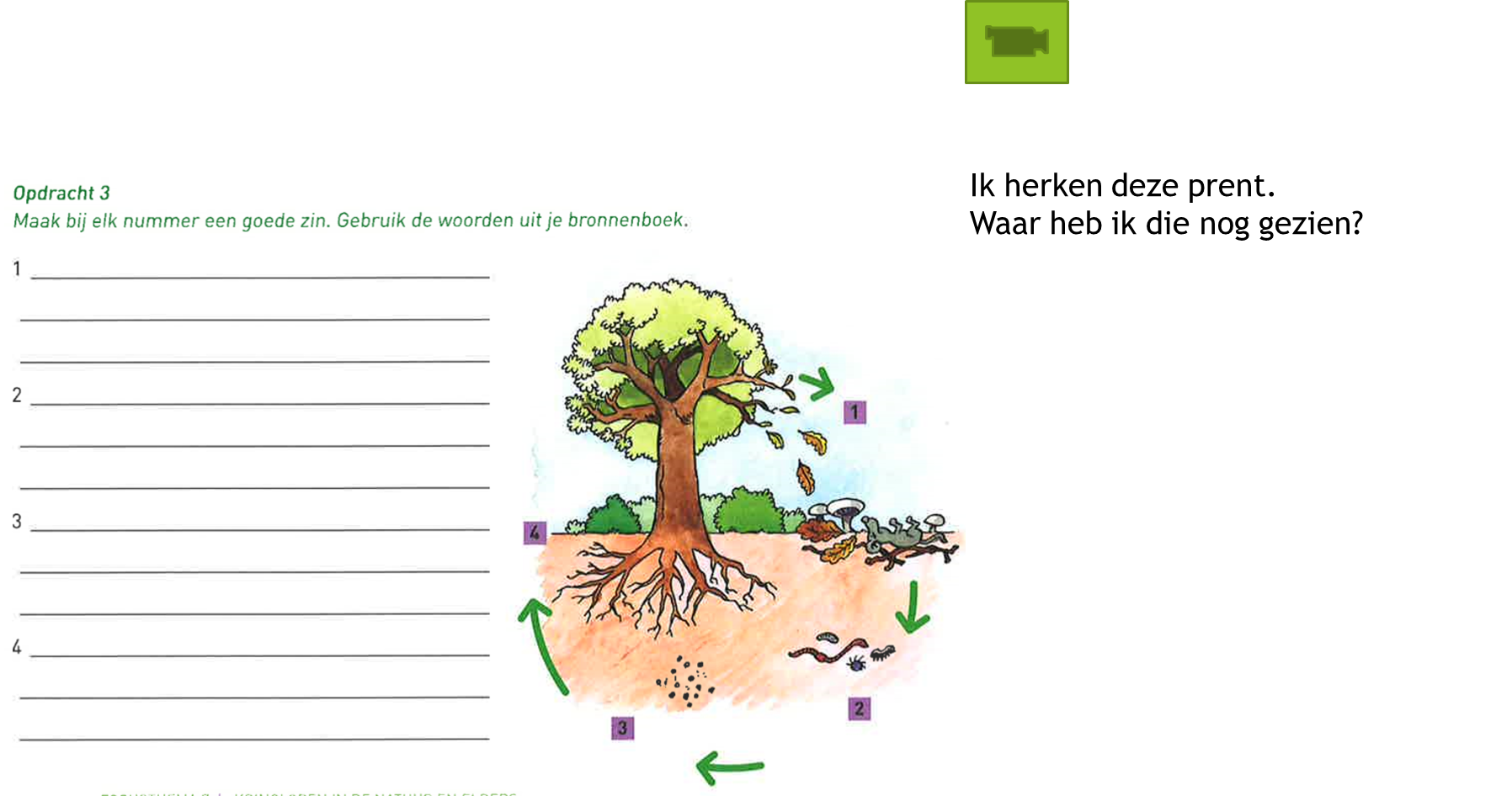 2 Evenwicht in de natuur
De mens speelt een grote rol in de natuur. 
Op welke manier heeft de mens een slechte invloed op de natuur?
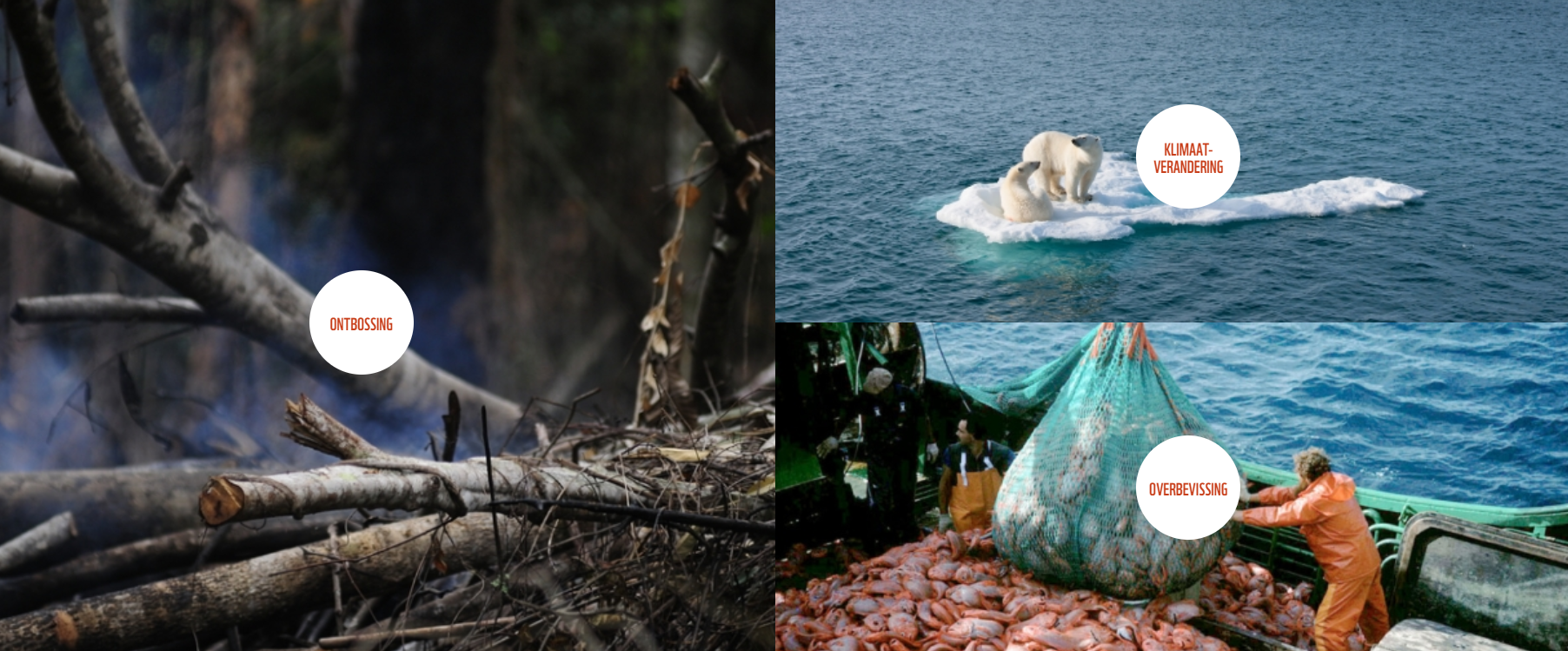 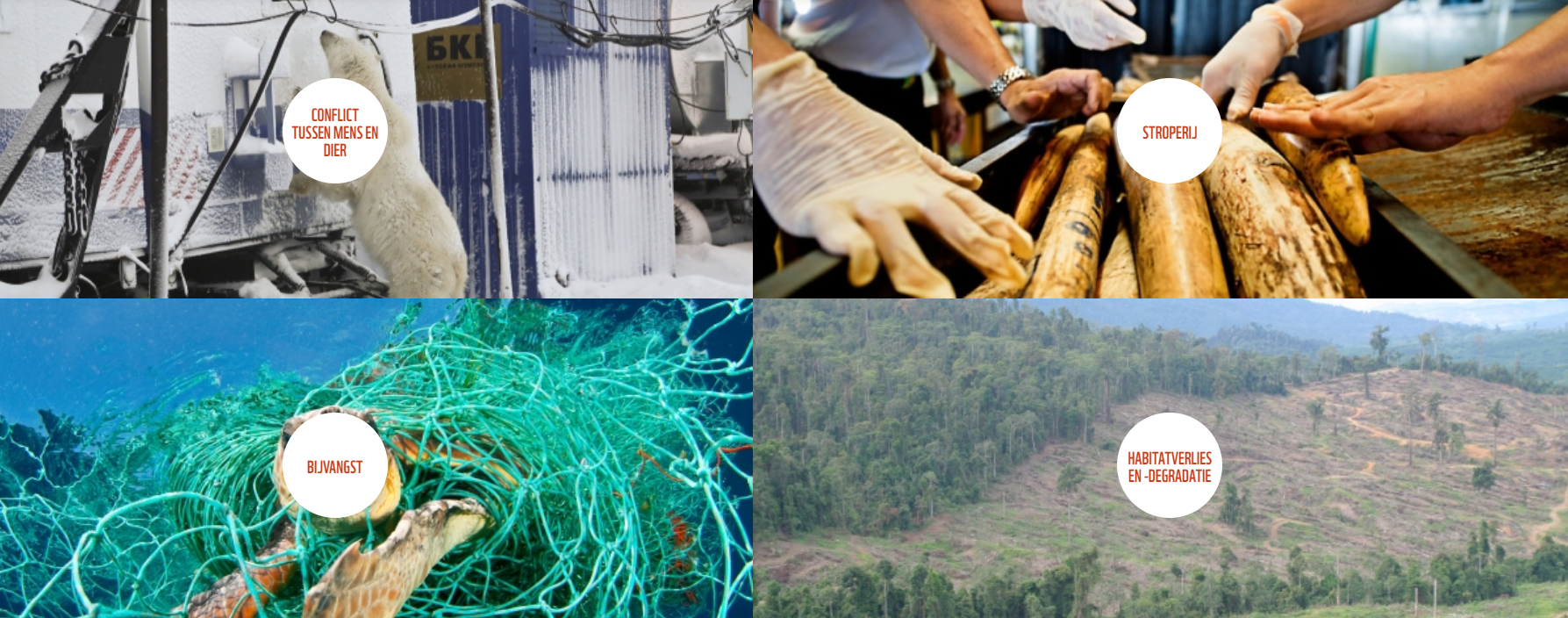 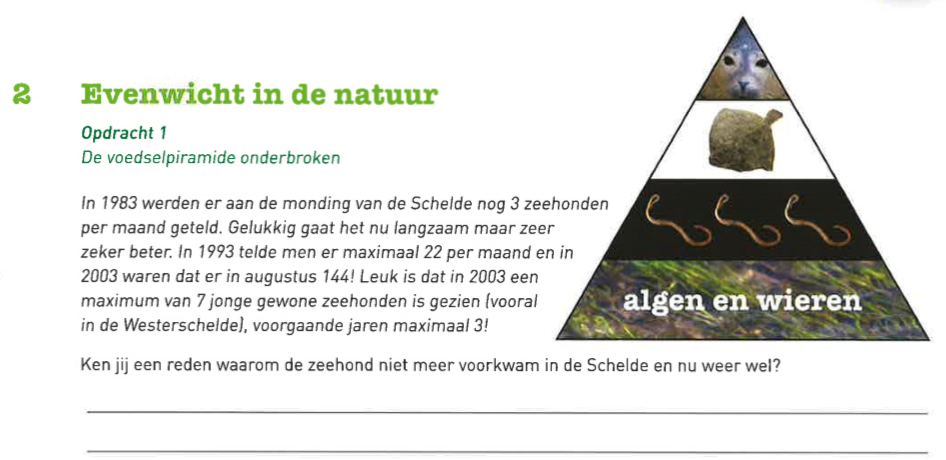 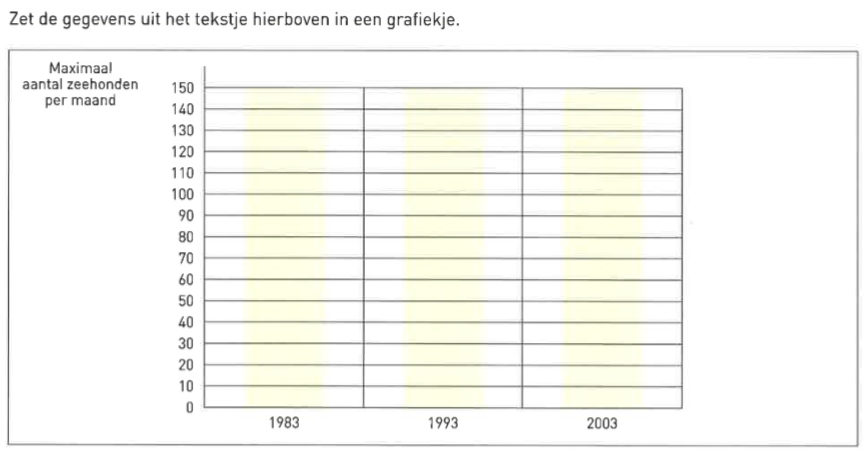 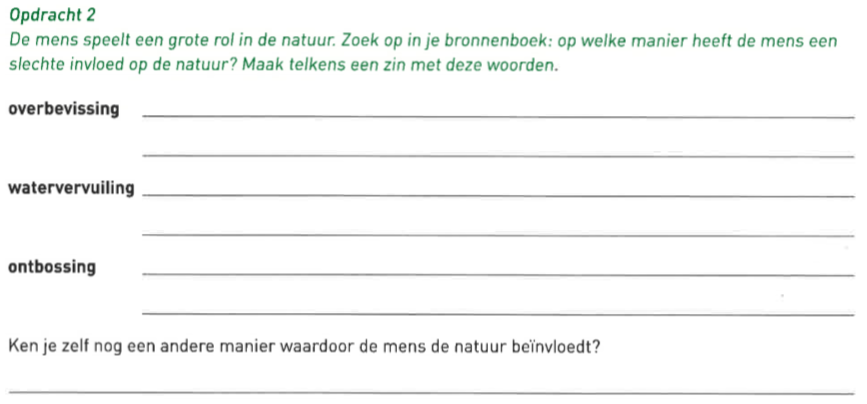 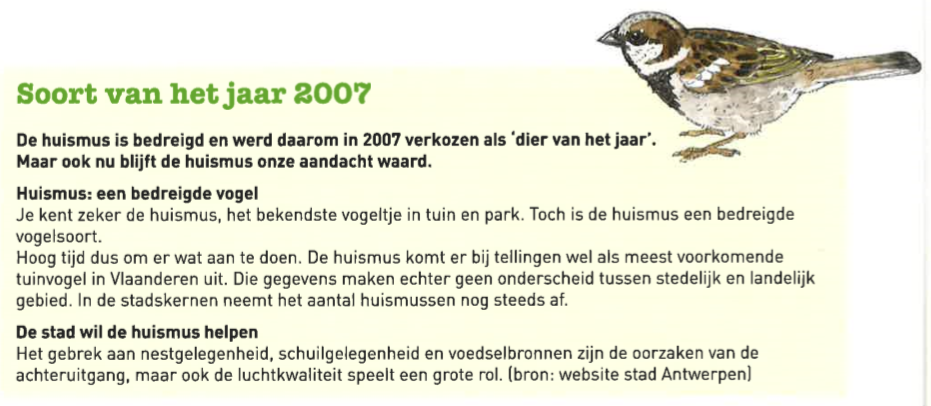 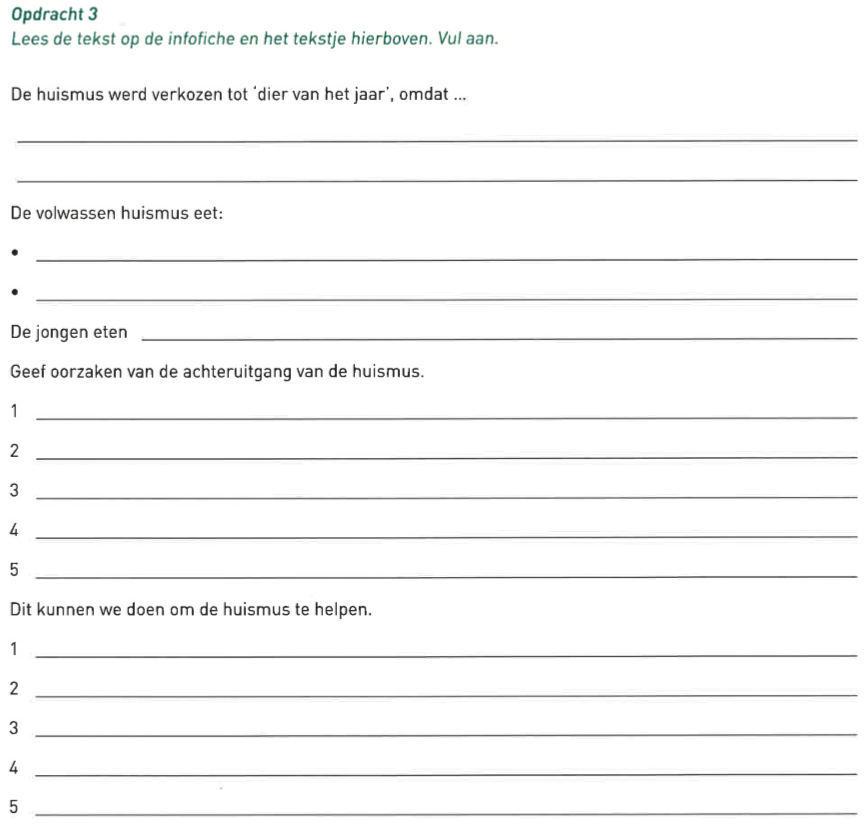